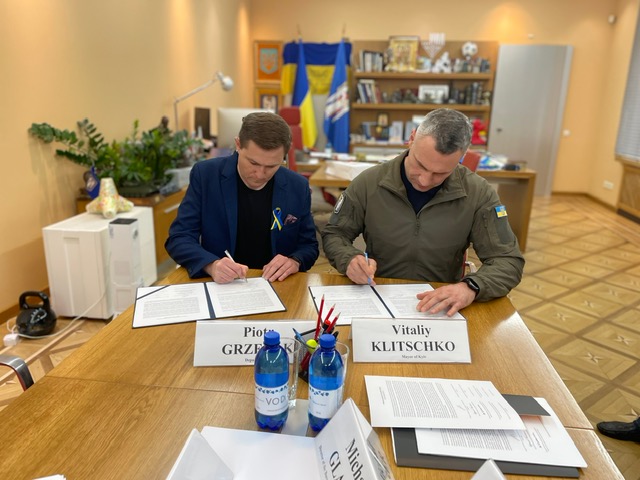 Wzmocnienie współpracy polskich i ukraińskich miast
w oparciu o porozumienie z 8 listopada 2022 r.
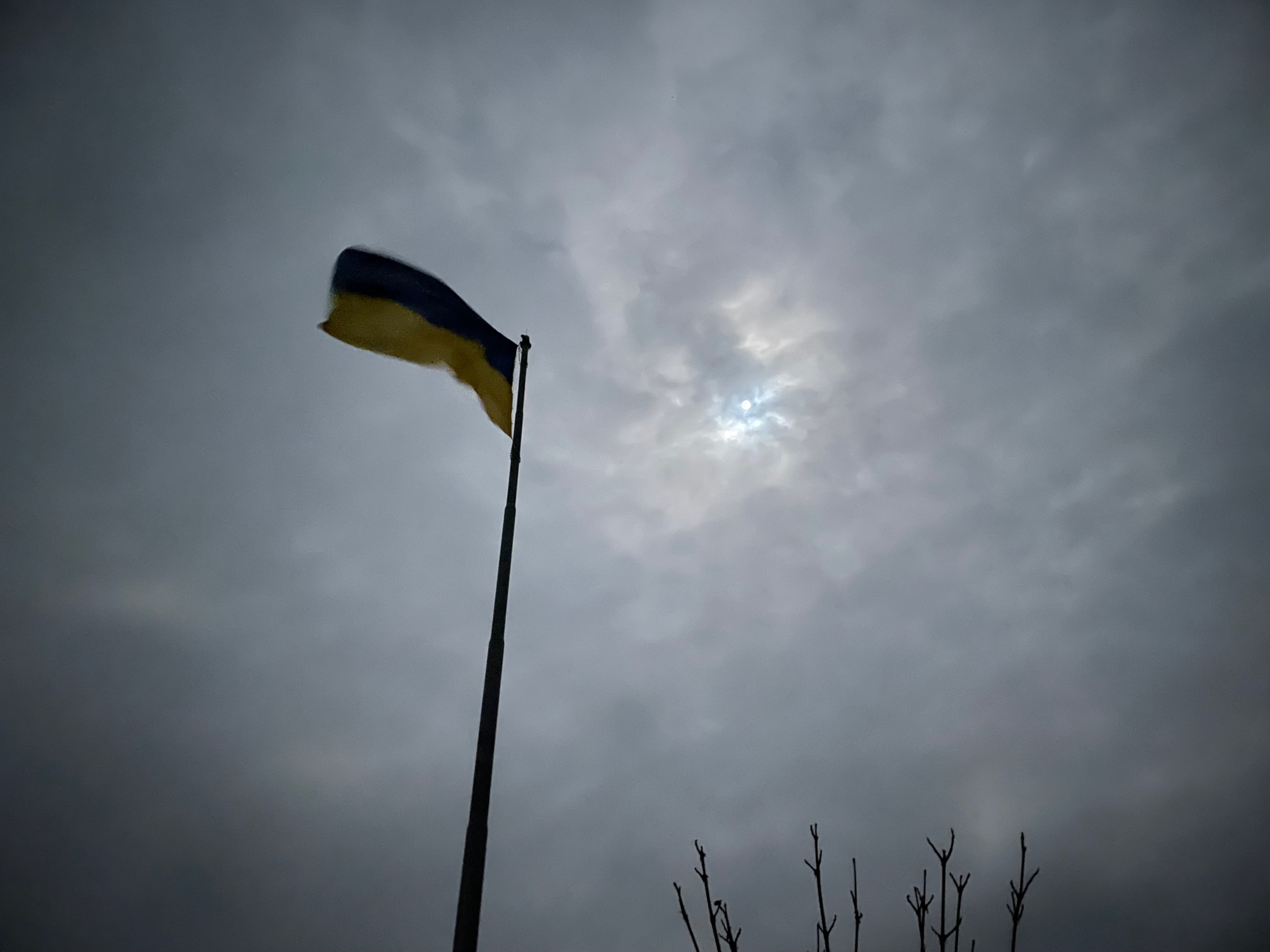 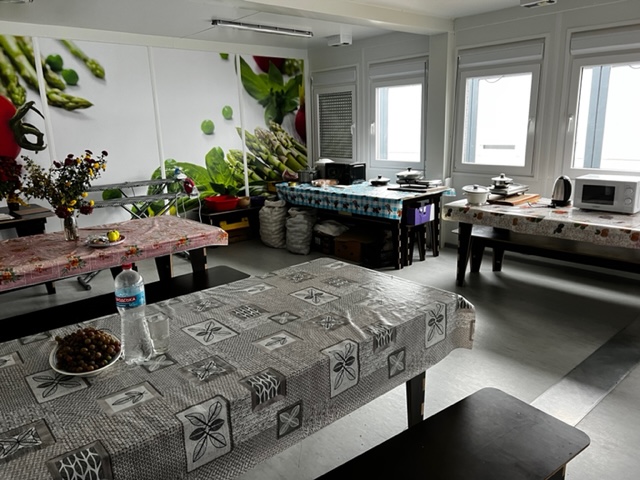 Sytuacja w Ukrainie
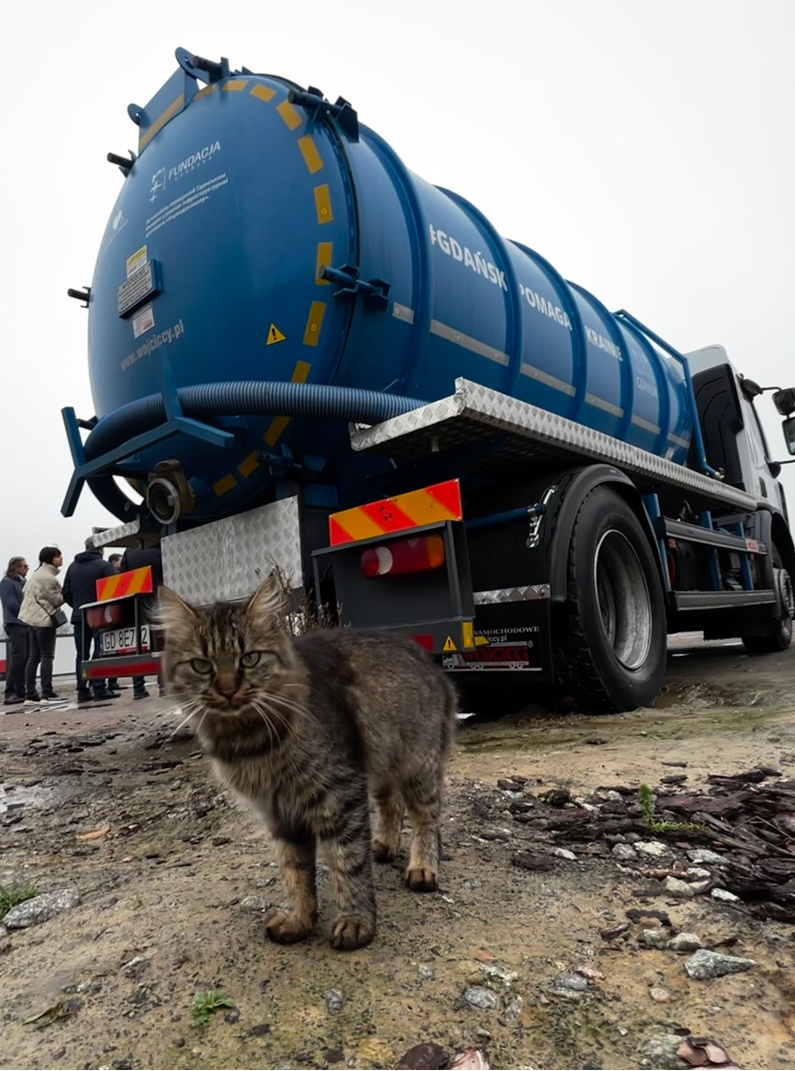 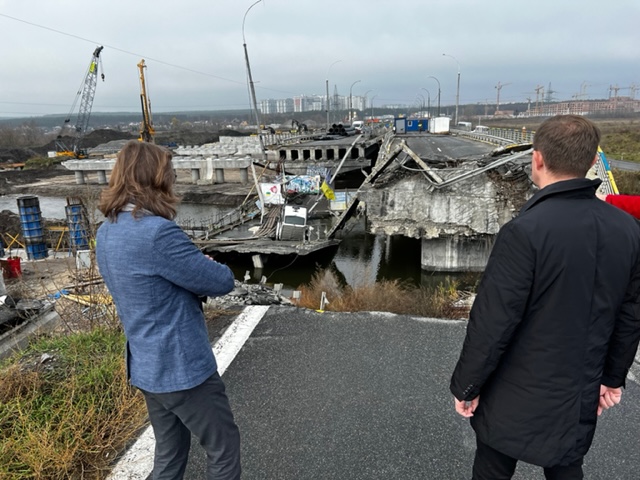 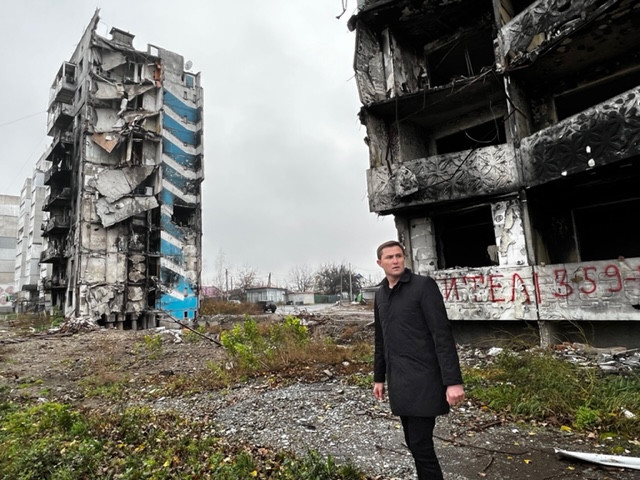 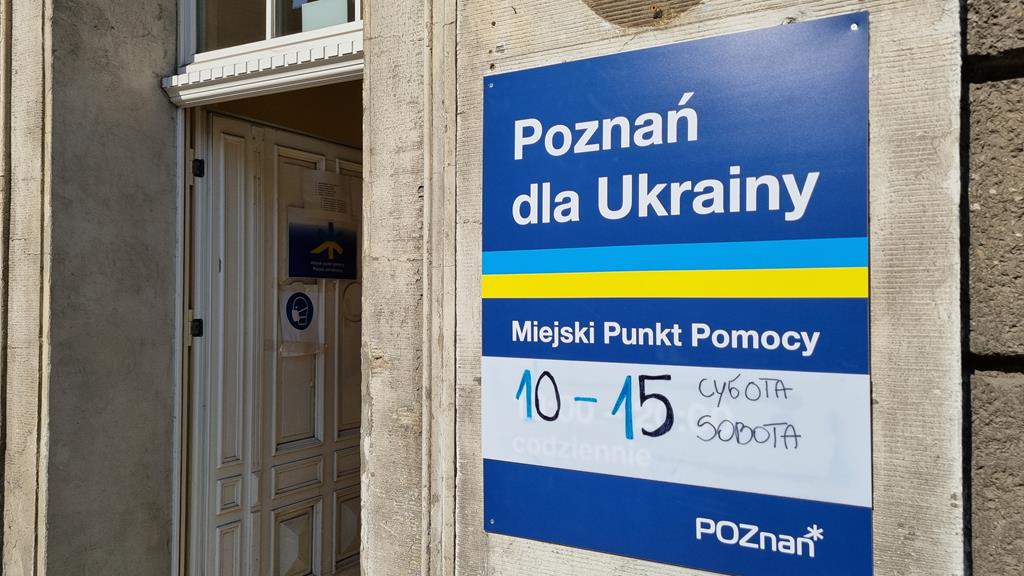 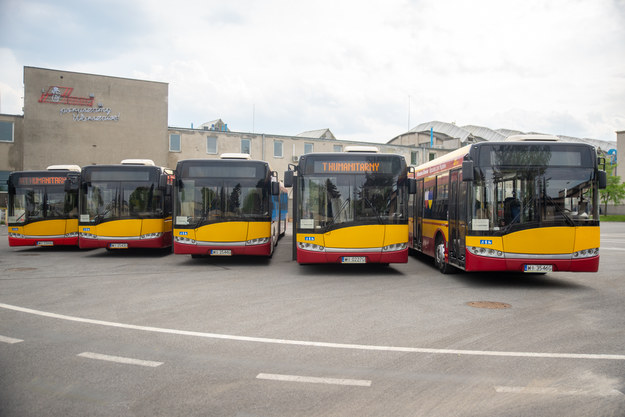 Dotychczasowa pomoc polskich miast
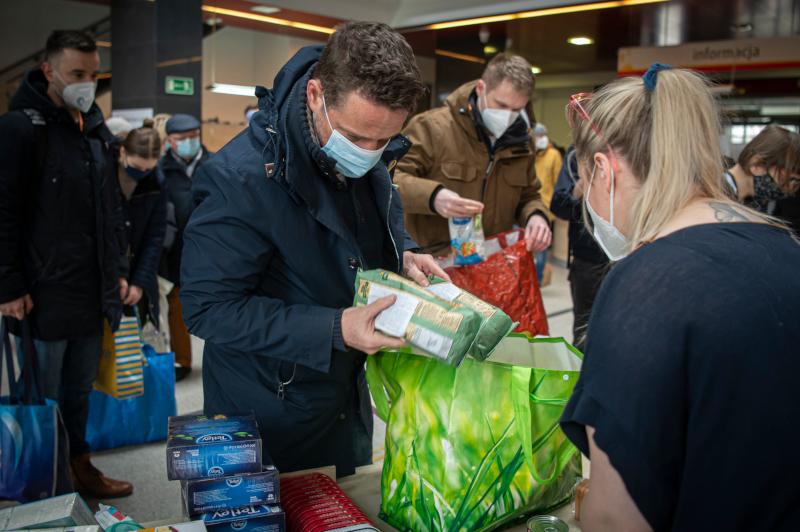 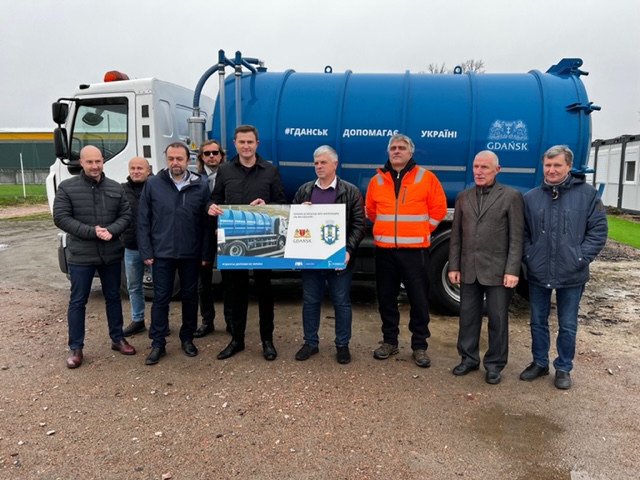 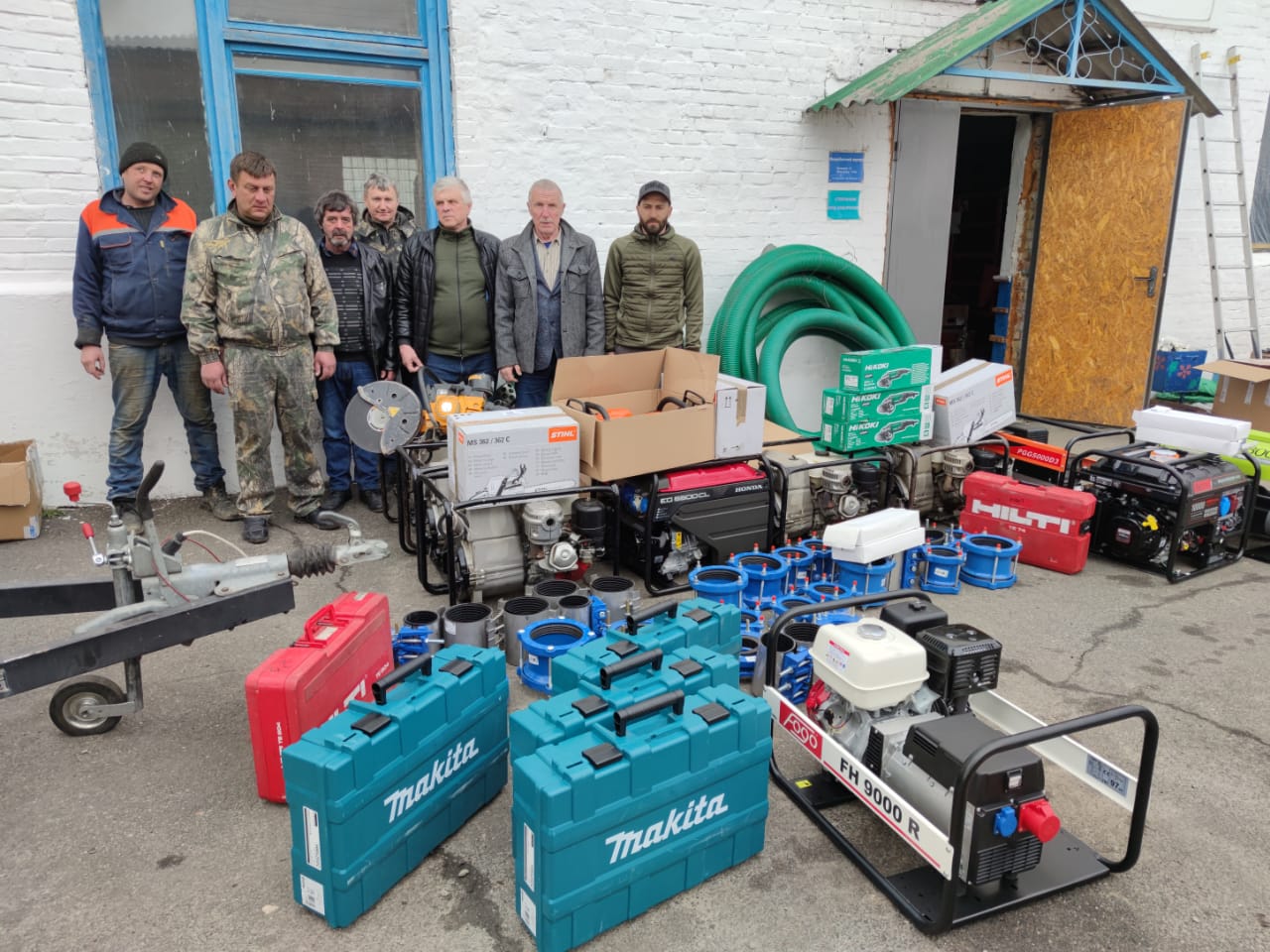 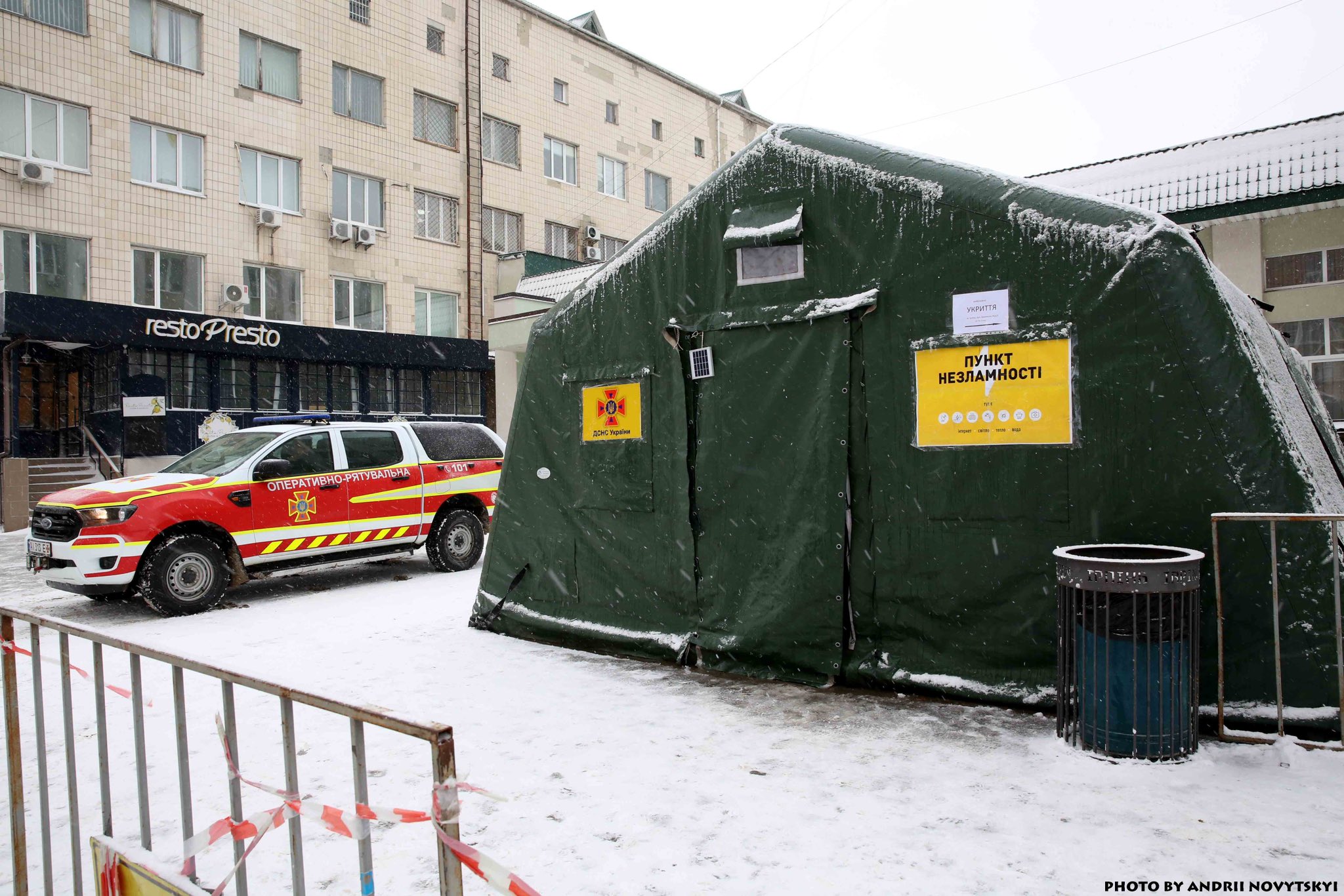 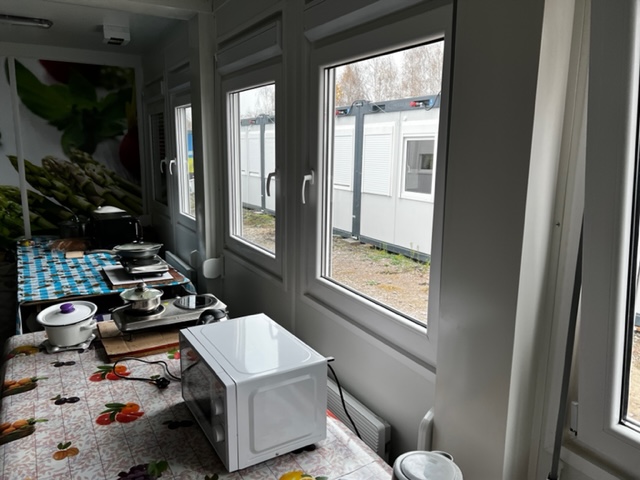 Potrzeby
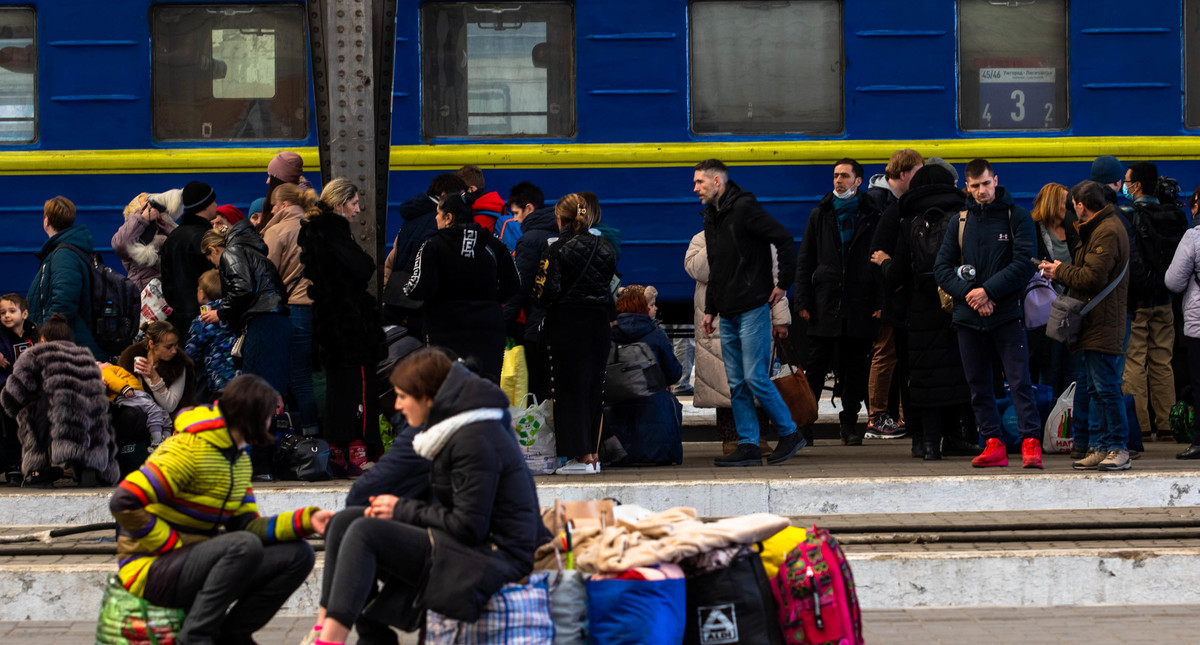 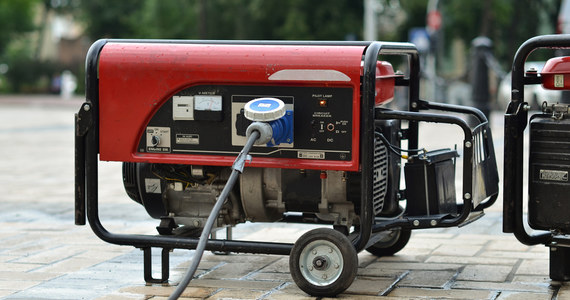 Strony i treść porozumienia
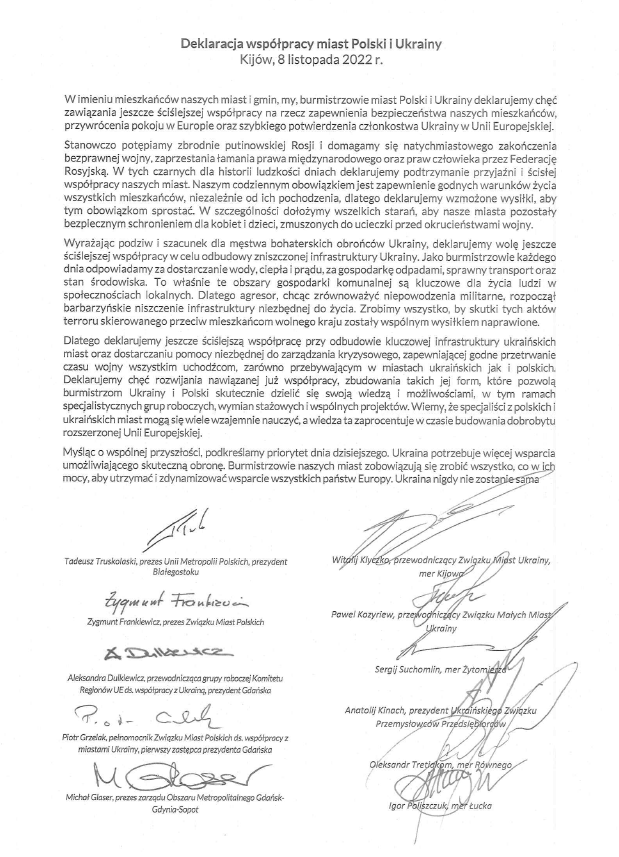 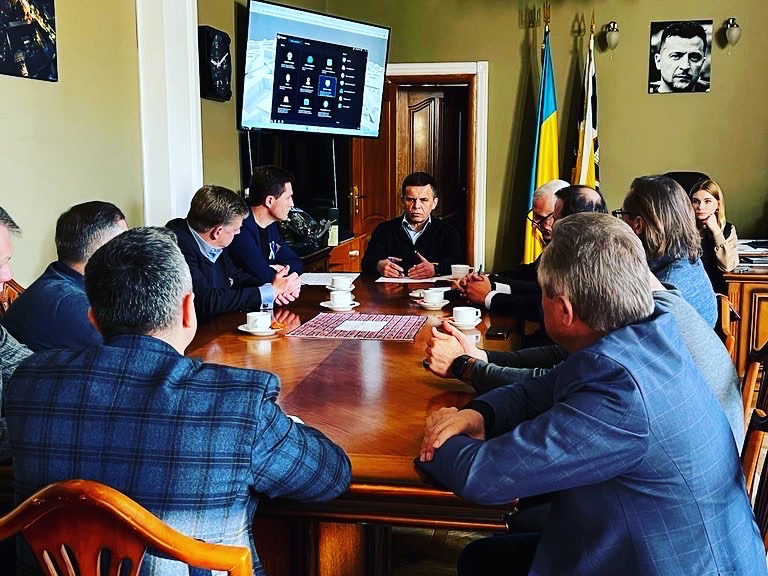 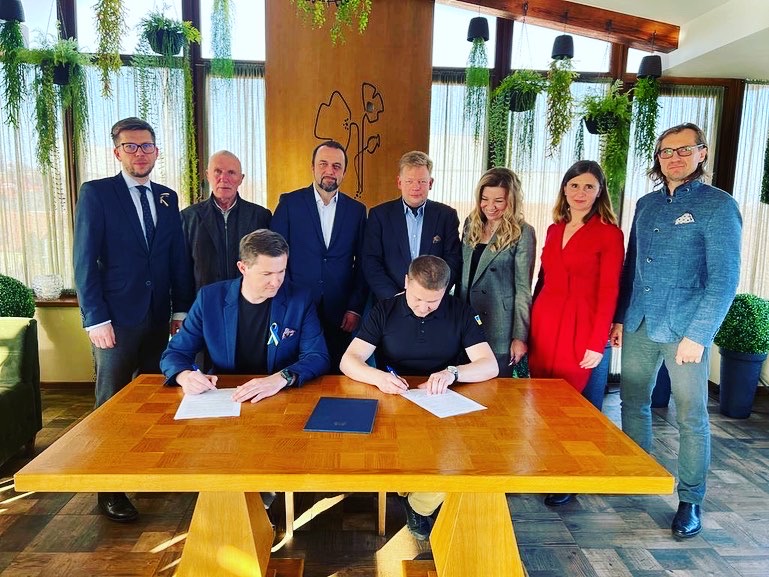 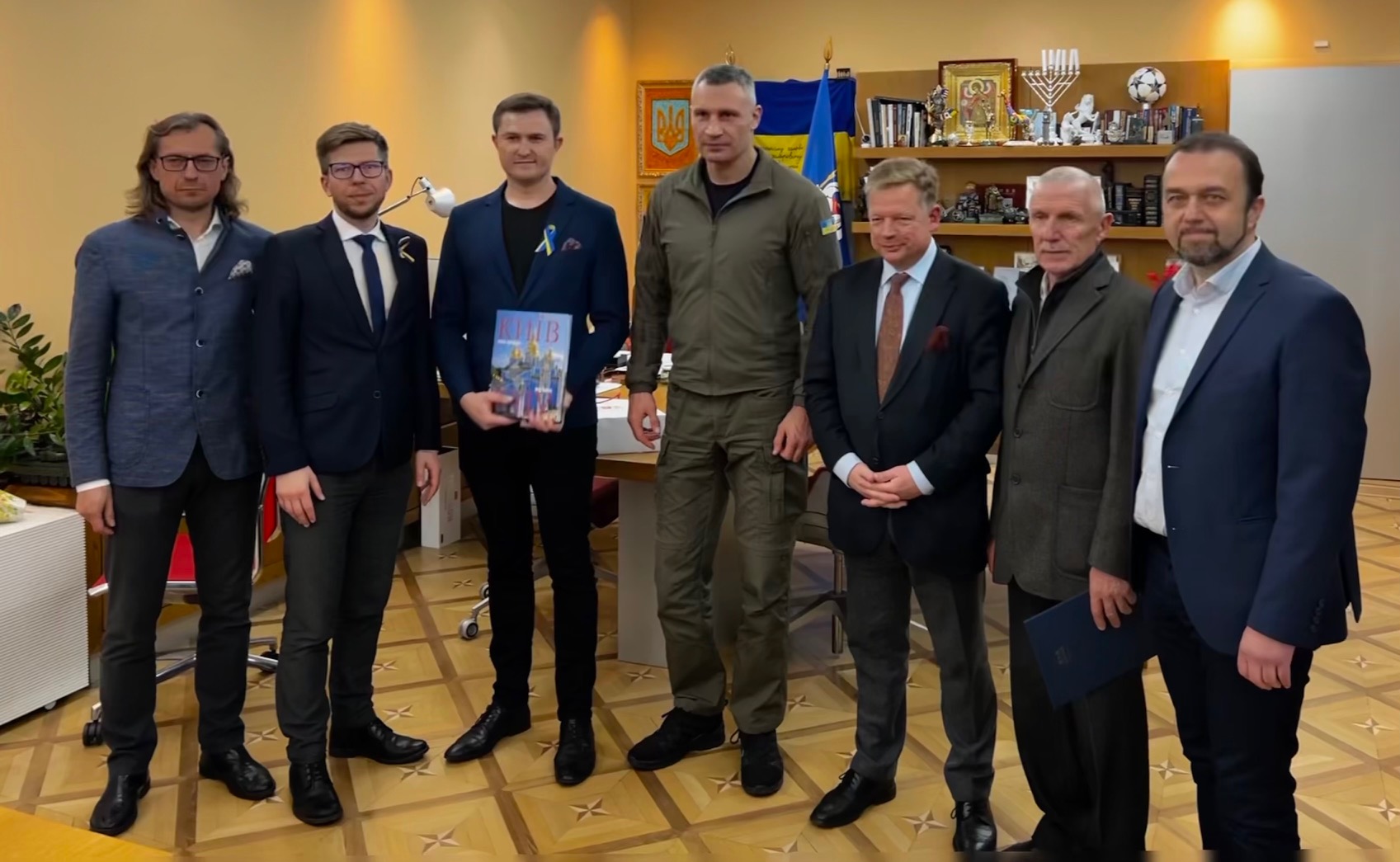 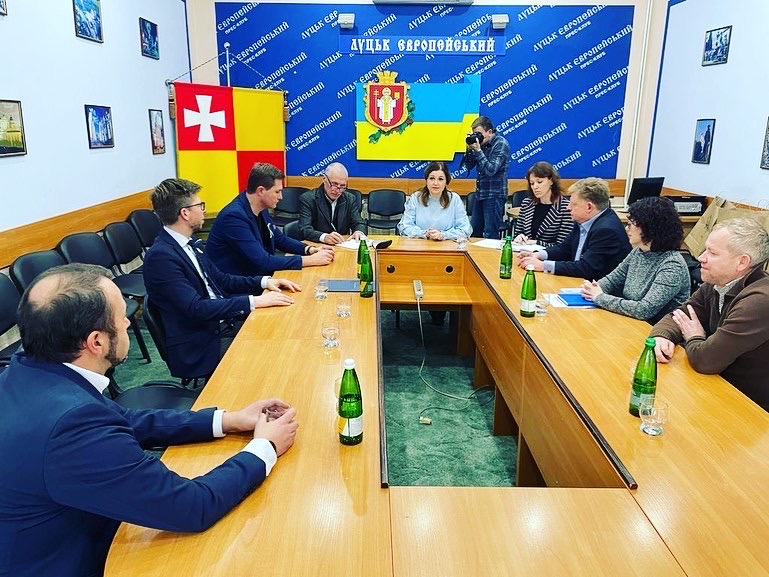 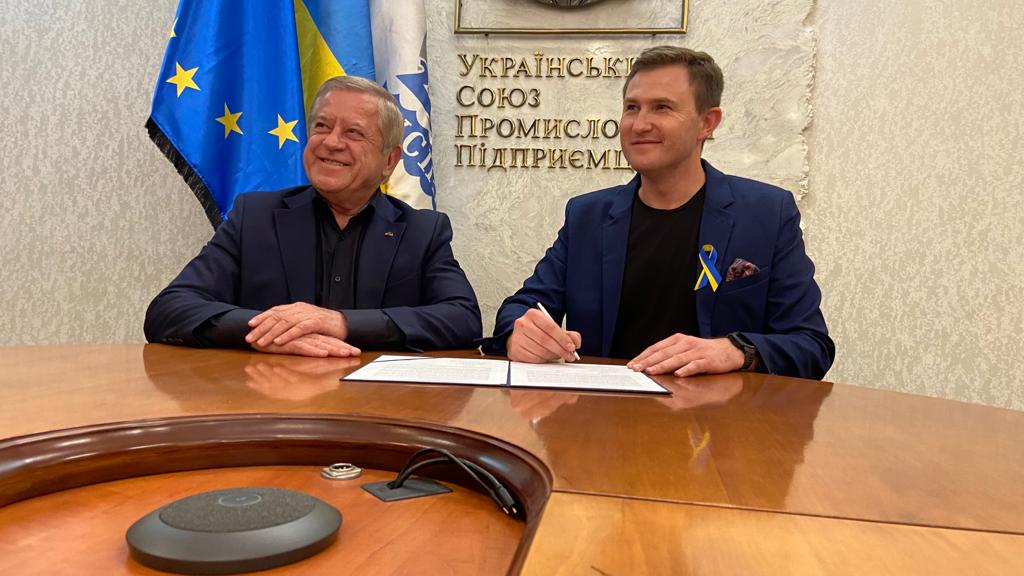 Strony i treść porozumienia
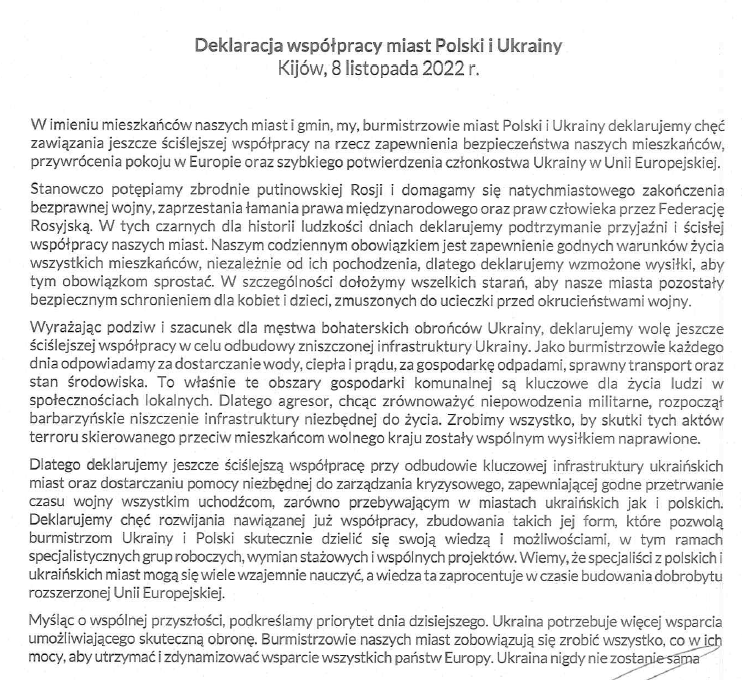 1. Bezpieczeństwo mieszkańców i członkostwo UA w UE
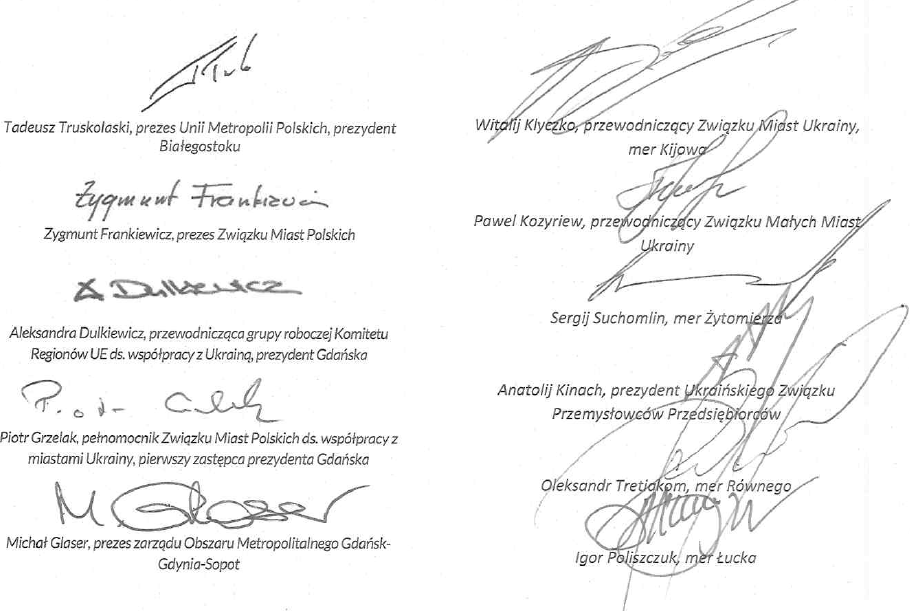 2. Opieka nad gośćmi z UA
3. Usługi komunalne kluczowe do przetrwania miast
4. Trwałe i systematyczne partnerstwo
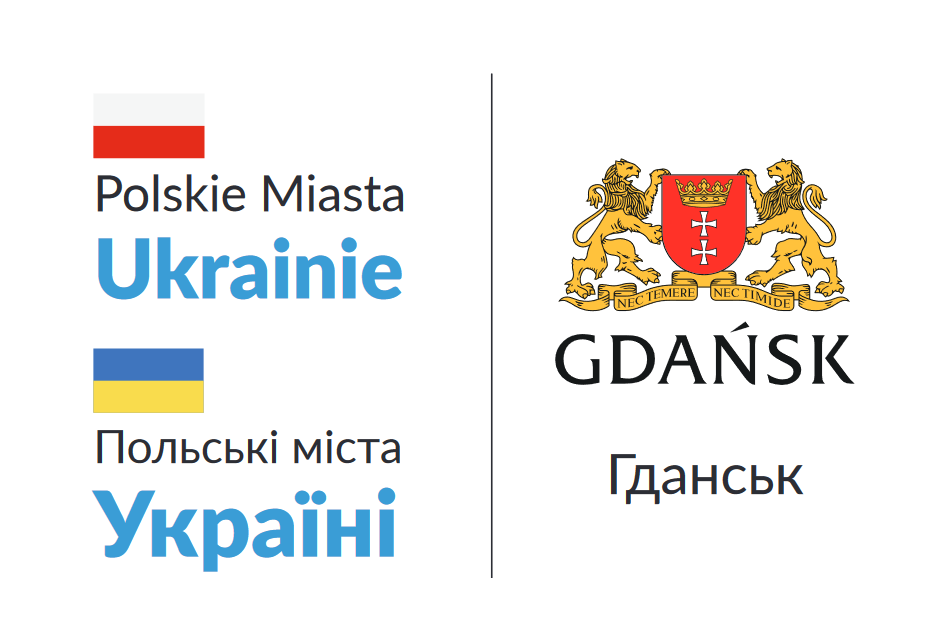 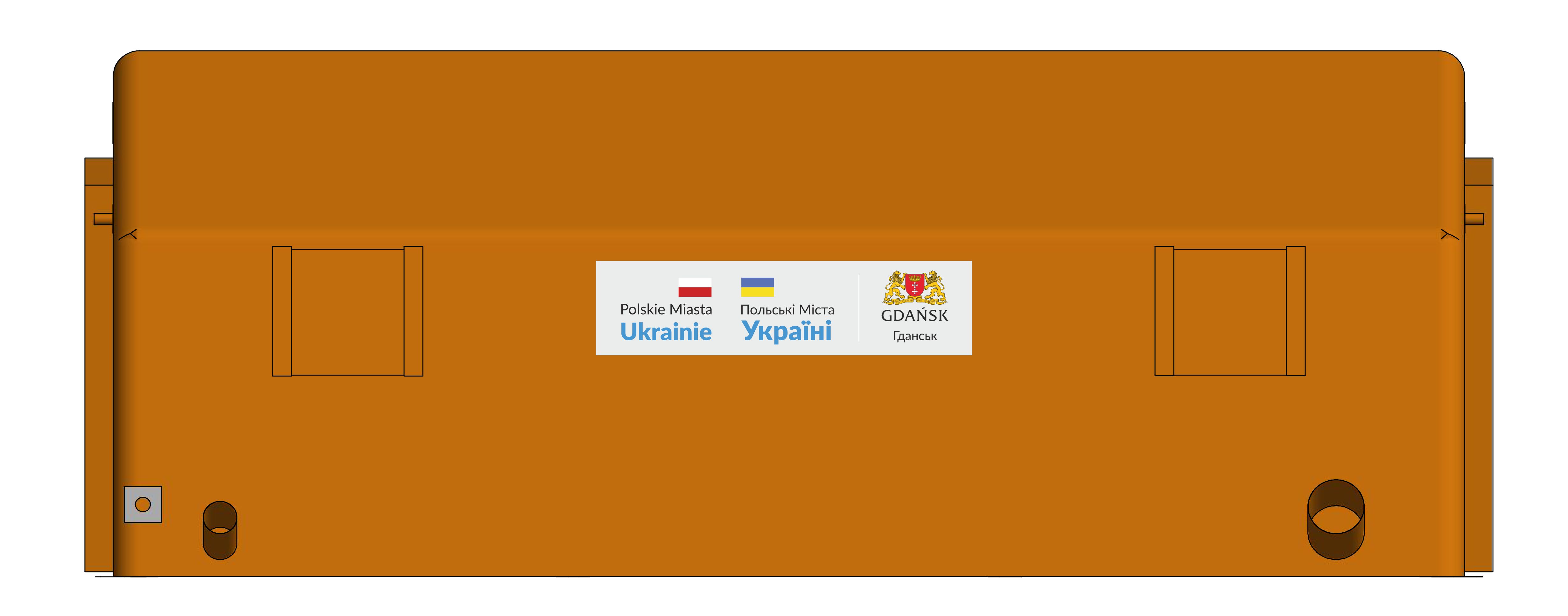 Cel: Precyzyjna pomoc pod jednym szyldem
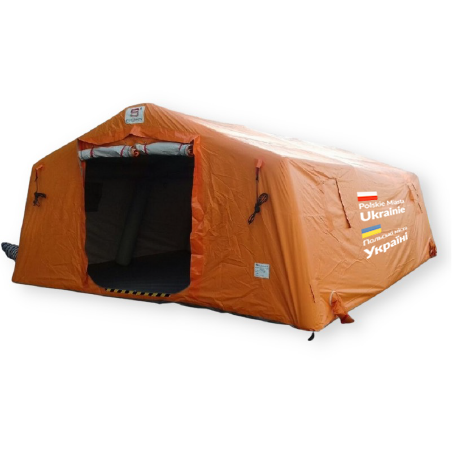 ZESTAW „HEATING POINT”
Namiot pneumatyczny NPS-37 z pasami doświetlającymi. Zastosowane materiały gwarantują prawidłową eksploatację namiotu w zakresie temperatur od –35 °C do +70 °C (7,2m x 5,2m = 37mkw) 
Taborety polowe z oparciem (4 sztuki)
Stół polowy (1 sztuka)
Łóżka polowe z materacem (8 sztuk)
Nagrzewnica namiotowa wysokiej wydajności [32kW] wraz z kpl. wyposażenia (termostat, rękaw 6.0m, komin, daszek, podgrzewacz paliwa] 
Pompka elektryczna
Lampy oświetleniowe (3 sztuki)
Generator prądu Atlas P8000
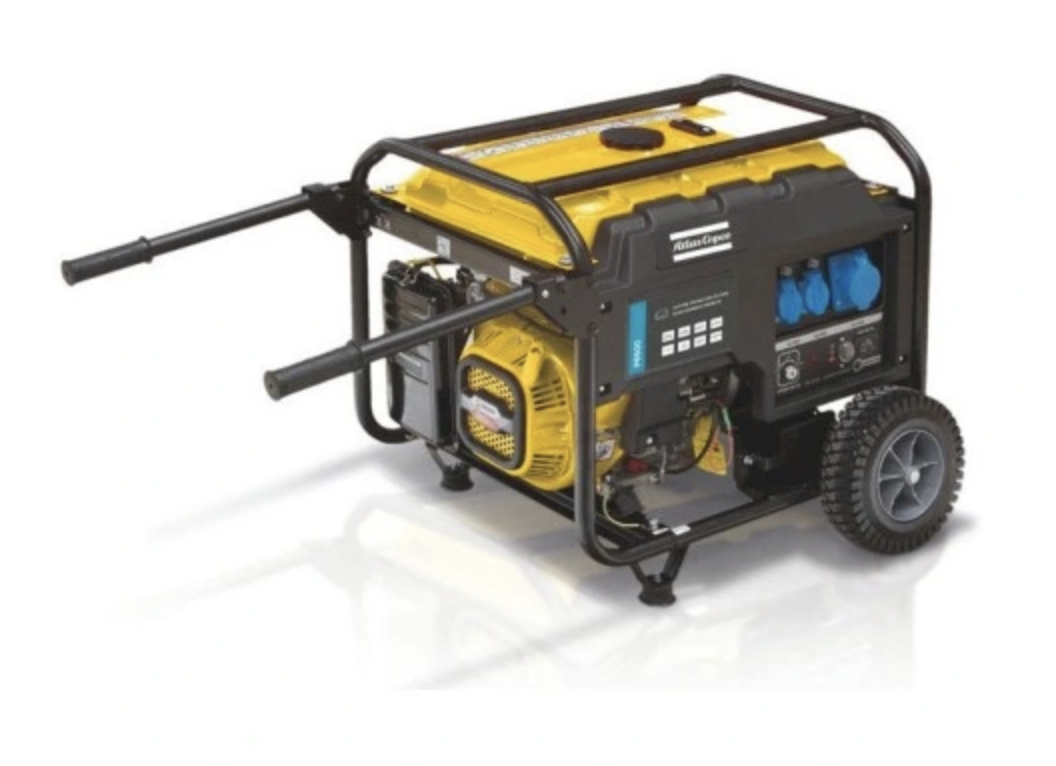 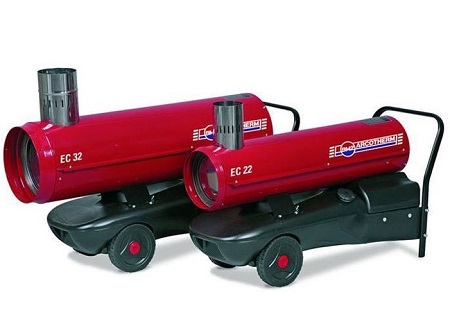 55k
Cel: Precyzyjna pomoc pod wspólnym szyldem
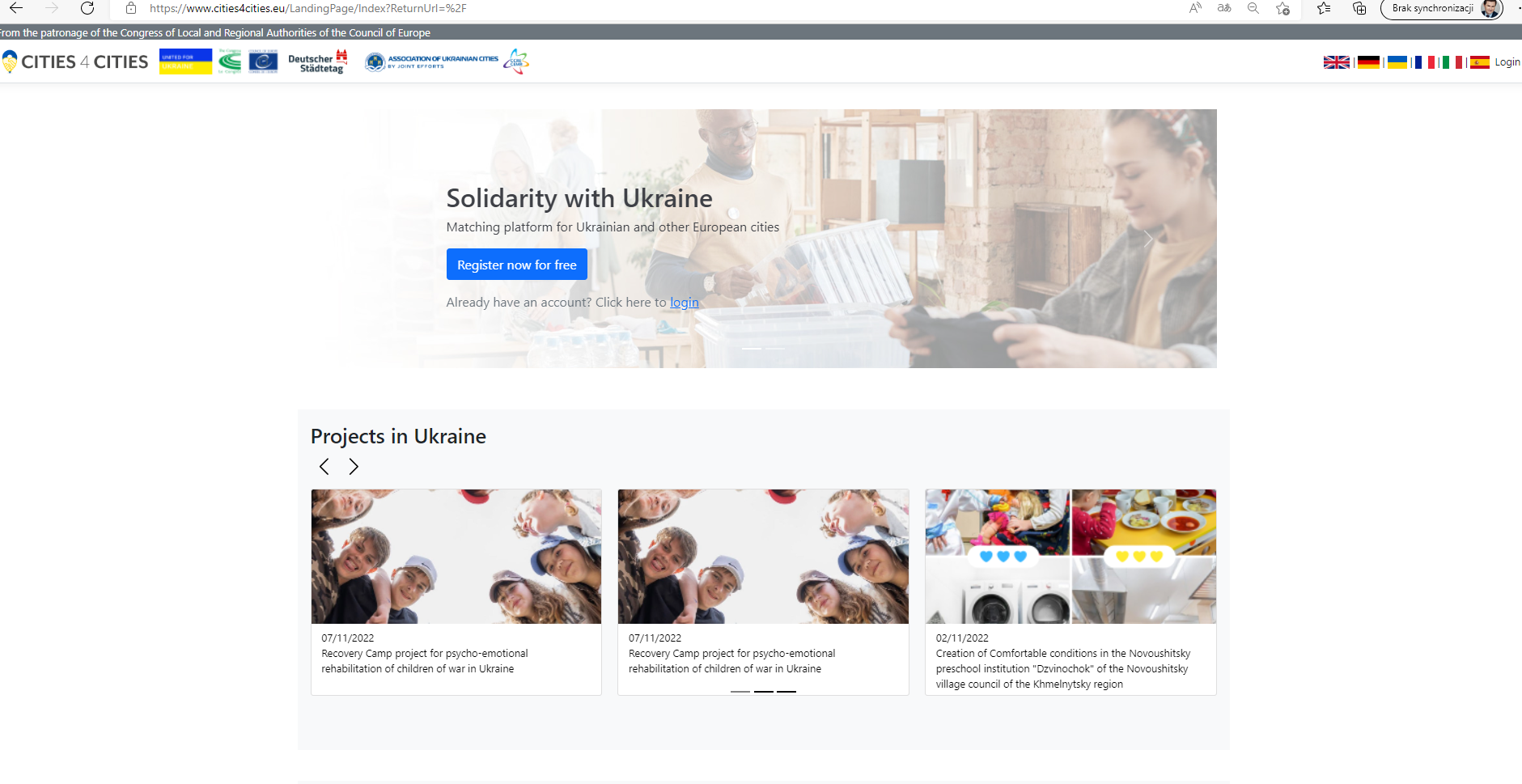 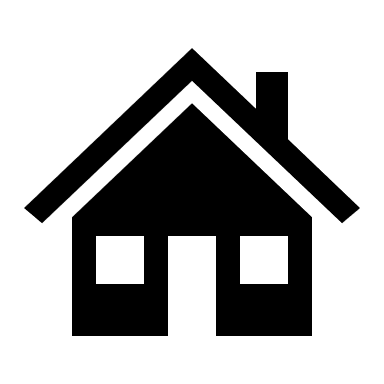 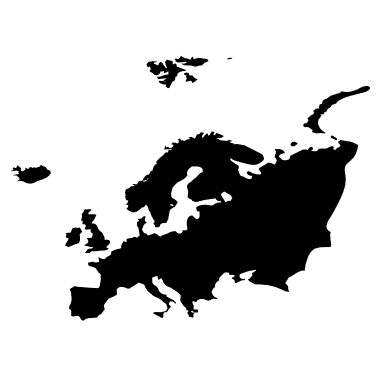 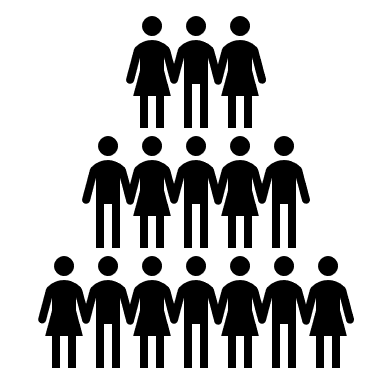 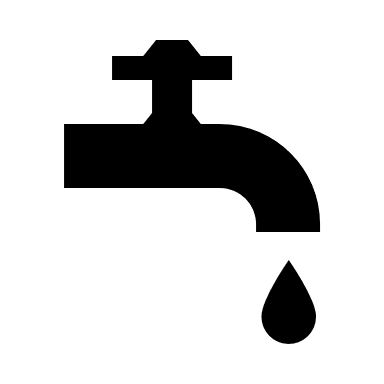 Propozycja grup zadaniowych
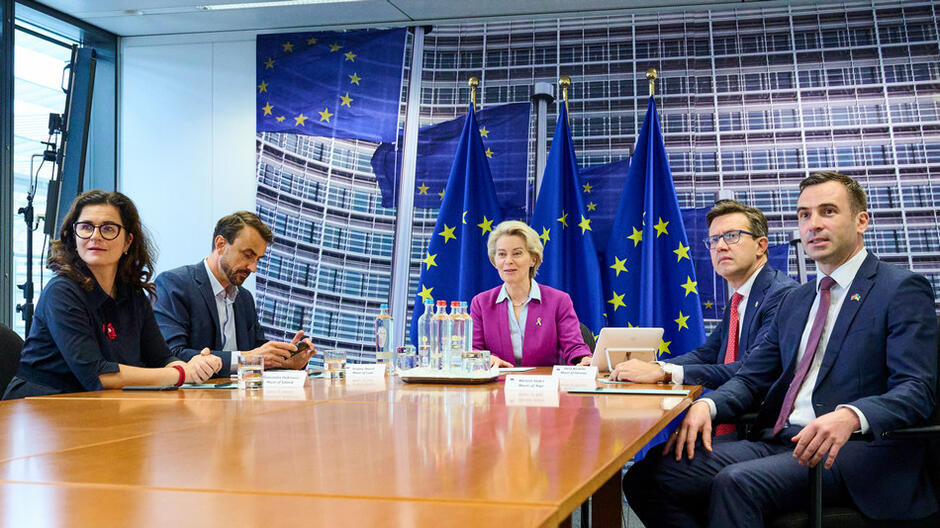 Ukraina a Unia Europejska